Compensation
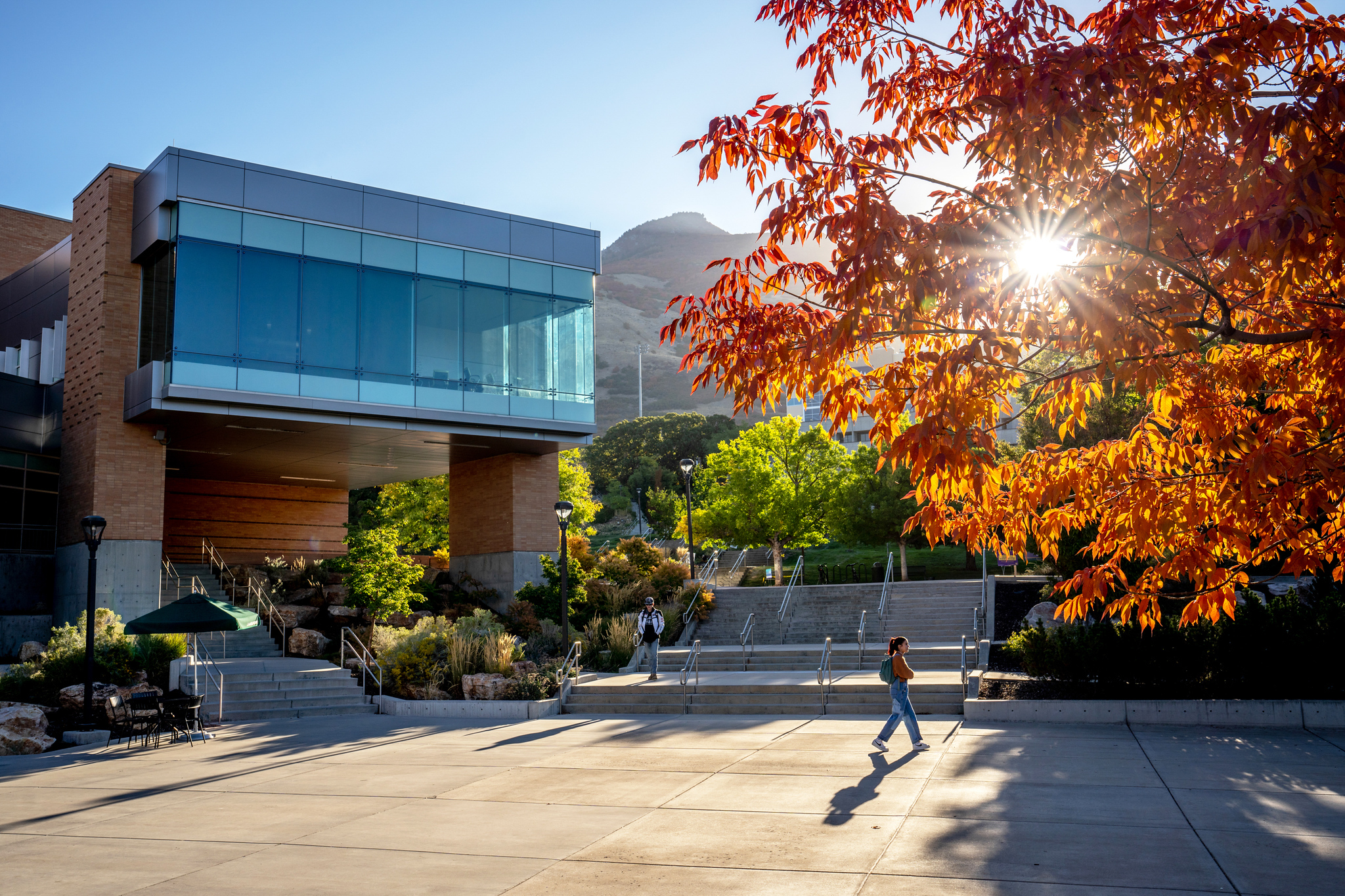 Overview
What is Compensation?
Salary Determination
Career Ladders
Supplemental Pay
What is Compensation?
Compensation refers to wages paid by employers to employees in exchange for work.
Includes:
Salary
Supplemental pay
Benefits
Perks
Salary Determination
Position Descriptions
Job duties/responsibilities/scope
Supervisory responsibilities
Minimum requirements
FLSA status
PeopleAdmin guides

Grade- salary ranges
Placement within a grade
Salary grade scales
Salary Determination (cont.)
Salary benchmarks
Salary surveys that include, higher education, Salt Lake City area
Internal Equity

Experience/Education
Taken into consideration when it is required or relevant to the position
What is a Career Ladder?
Formalized document approved by HR and the OEO office that outlines requirements, progression
Certain levels of progression may require a competitive search (e.g., Assistant Director, Associate Director, Director).
Not all positions are conducive to a career ladder
Types of Career Ladders
Position progression that may include a change in grade and/or title. 

Position growth. Grade and title do not change. Generally includes opportunities for professional development and/or small salary increases.
Not sure if your area has a career ladder or if a career ladder is a possibility?-Contact Human Resources
Kristy Byington
Compensation Analyst and Consultant
kristybyington@weber.edu
801-626-6648
Meagan Thunell
Assistant Vice President for Human Resources
meaganthunell@weber.edu
801-626-7496
Supplemental Pay
PPM 3-48 Extra Compensation
Staff Extra Compensation Guidelines
Significant additional work
Extra work outside of typical work- adjunct teaching, projects, etc.
Maximum supplemental pay amount- 33.3% of the greater of the employee’s base salary or the median exempt base salary.
Questions?